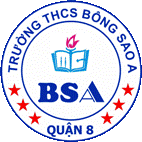 TIẾT 39ẾCH NGỒI ĐÁY GIẾNG
TRUYỆN NGỤ NGÔN LÀ GÌ ?
- Hình thức : Truyện kể bằng văn vần hoặc văn xuôi
- Đối tượng : Mượn chuyện loài vật, đồ vật hay con người 
 		để nói bóng gió chuyện con người.
- Mục đích : Khuyên nhủ, răn dạy con người.
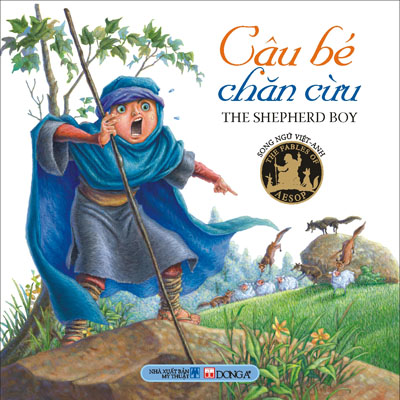 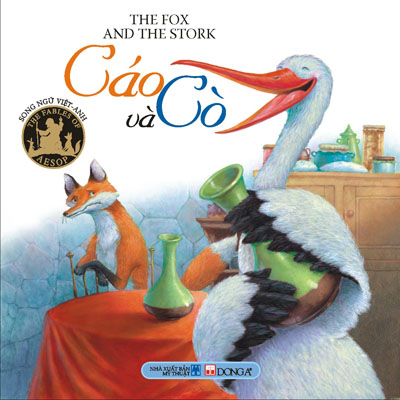 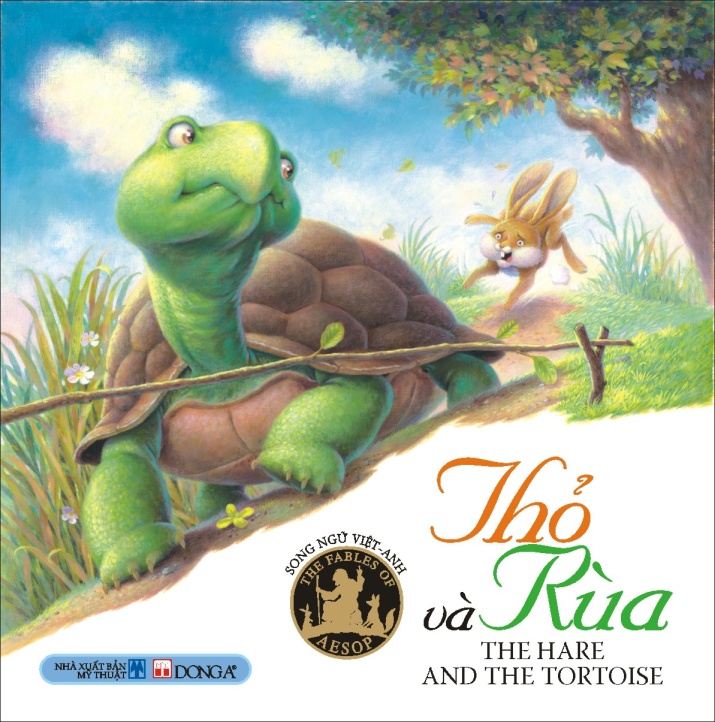 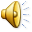 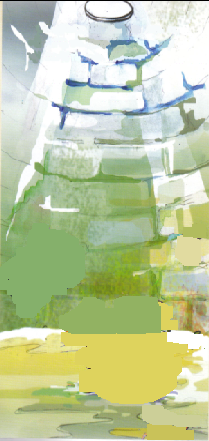 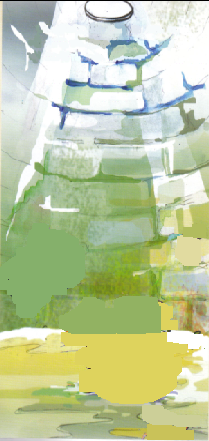 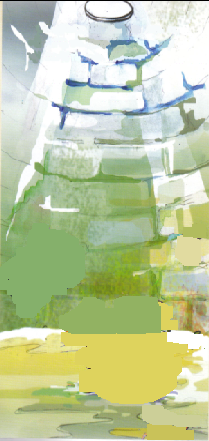 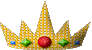 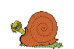 KÓ l¹i c©u chuyÖn b»ng lêi v¨n cña em ?
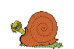 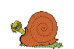 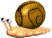 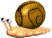 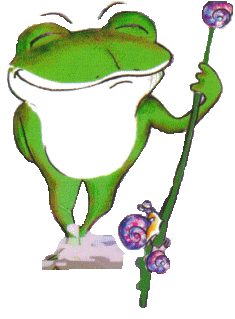 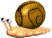 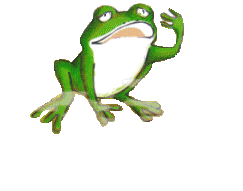 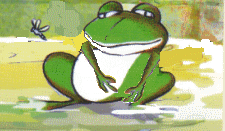 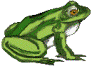 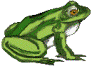 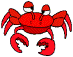 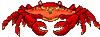 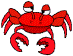 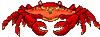 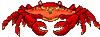 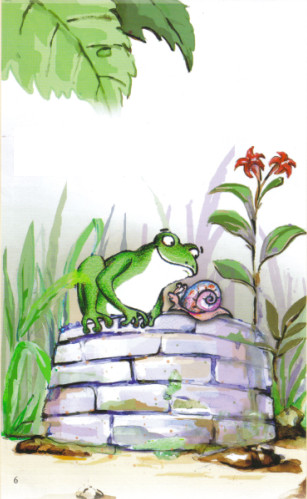 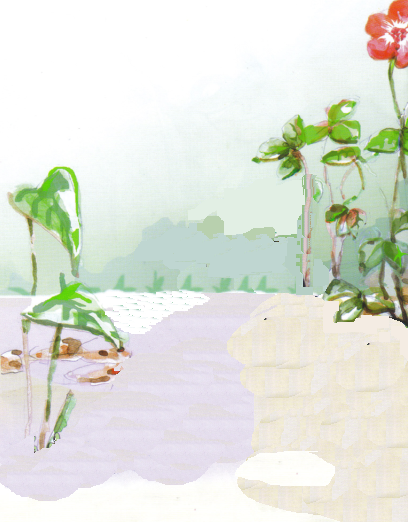 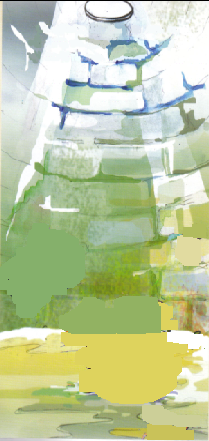 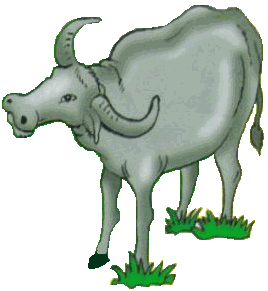 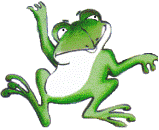 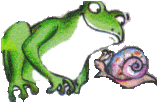 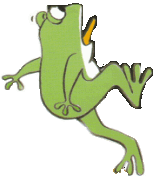 M«i tr­ưêng sèng cña Õch
Trong giÕng
Ngoµi giÕng
Kh«ng gian sèng chËt hÑp
Kh«ng gian sèng réng lín
Mèi quan hÖ h¹n chÕ
Mèi quan hÖ më réng
Kiªu ng¹o, huªnh hoang
Kiªu ng¹o, huªnh hoang
BÞ dÉm bÑp
HiÓu biÕt c¹n hÑp
Tæng kÕt : 
* Néi dung:
- Phª ph¸n nh÷ng kÎ hiÓu biÕt c¹n hÑp l¹i huyªnh hoang.
- Khuyªn con ngư­êi ph¶i cè g¾ng më réng tÇm hiÓu biÕt
   cña m×nh, kh«ng chñ quan, kiªu ng¹o. 

* NghÖ thuËt:
- Ng¾n gän, xóc tÝch.
- Mư­în chuyÖn loµi vËt ®Ó khuyªn r¨n con ng­ưêi.
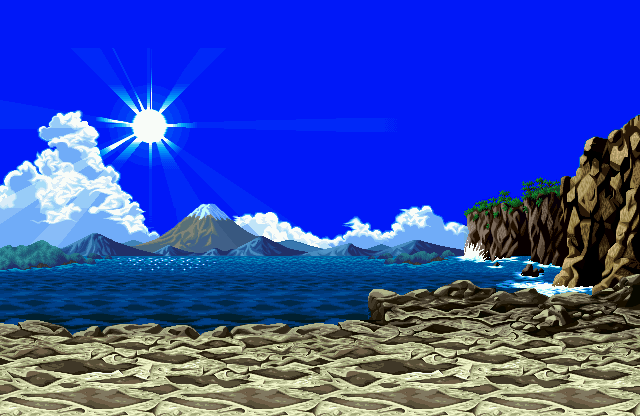 Ô CHỮ:
Đây là một thành ngữ gồm 15 chữ cái, chỉ những kẻ tự cao tự đại, không xem ai ra gì.
C
1
O
2
I
3
T
4
R
5
Ờ
I
7
B
8
Ằ
N
10
G
11
V
12
U
13
N
14
G
15
6
9
LUYỆN TẬP
Viết 01 đoạn văn ngắn (từ 06 – 08 câu) kể một tình huống trong đời sống minh họa cho thành ngữ :
“ẾCH NGỒI ĐÁY GIẾNG”
- Một HS tự cao cho rằng mình giỏi Toán nhất lớp nên mải chơi, không ôn tập. Đến lúc kiểm tra không làm được bài  lãnh 0 điểm.
- Một bạn nghĩ mình chơi đá bóng giỏi nên không luyện tập, lại còn thách đấu cùng mọi người. Cuối cùng bị thua tại giải đấu quận.
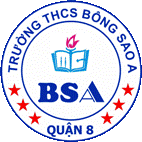 TIẾT 39ẾCH NGỒI ĐÁY GIẾNG